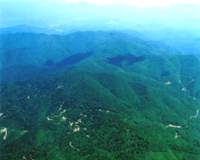 60122.60114自然報告-台灣的原生物種
莊心慈   趙敏婷
定議
台灣特有種是指在台灣某一區堿生長出現，而在台灣以外的地區未出現，則為台灣特有種，為台灣獨有。
植物
山豬肝          樟樹          雀榕
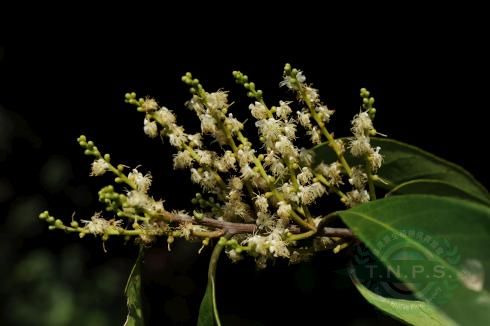 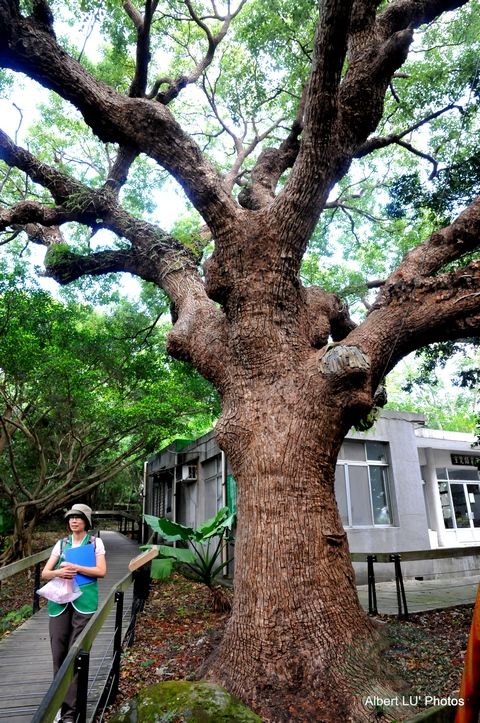 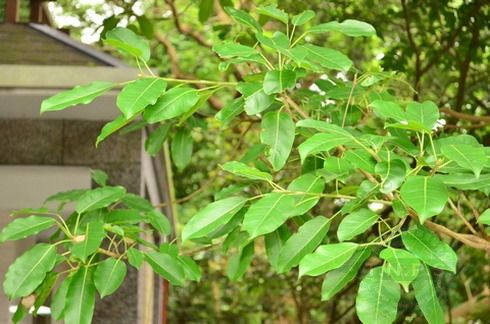 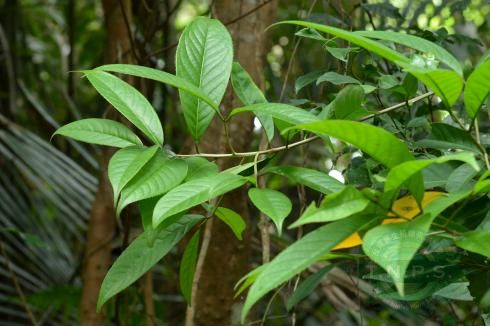 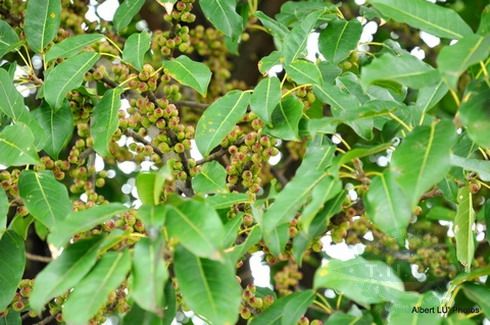 揚波          野棉花        一枝香
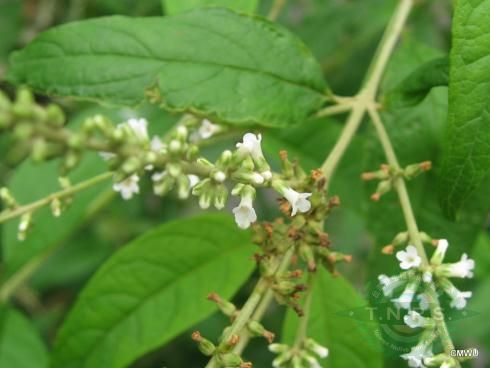 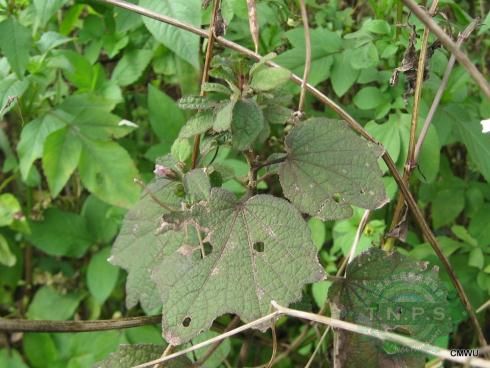 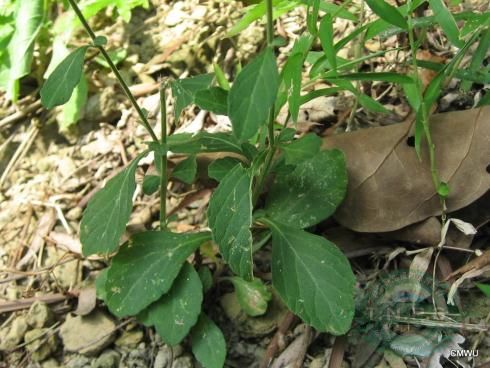 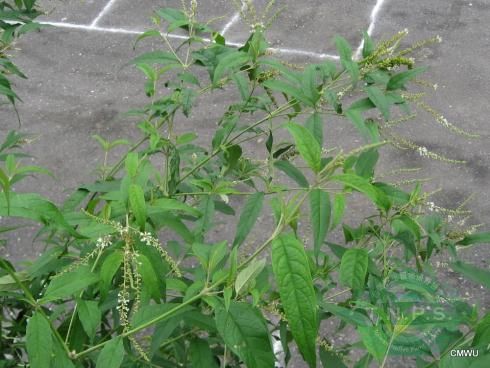 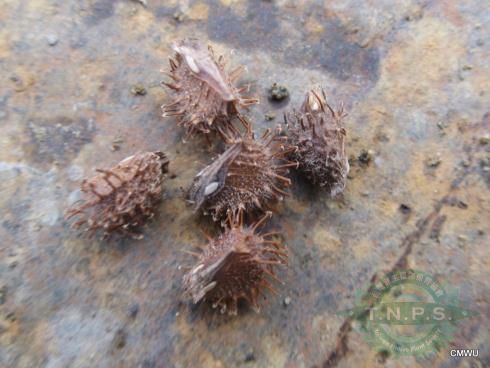 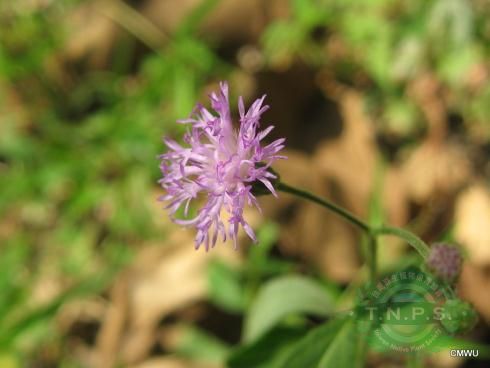 姑婆芋       醡漿草    車前草草
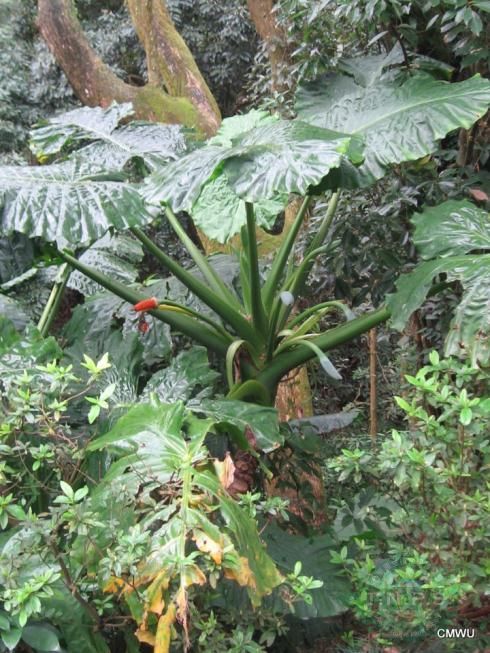 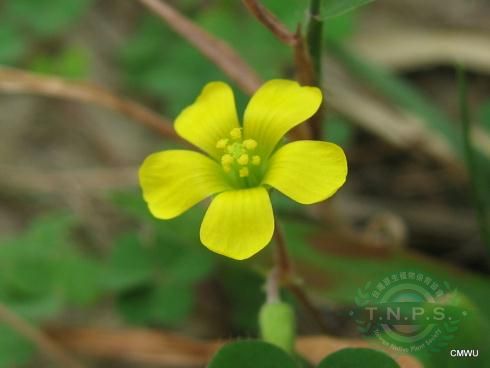 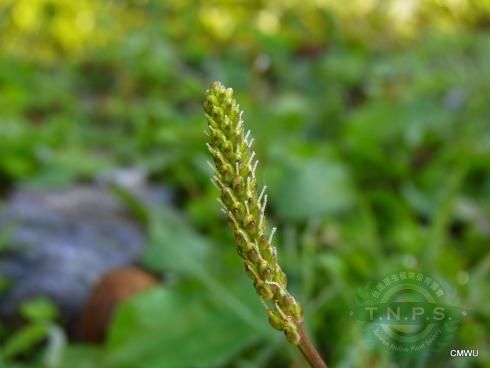 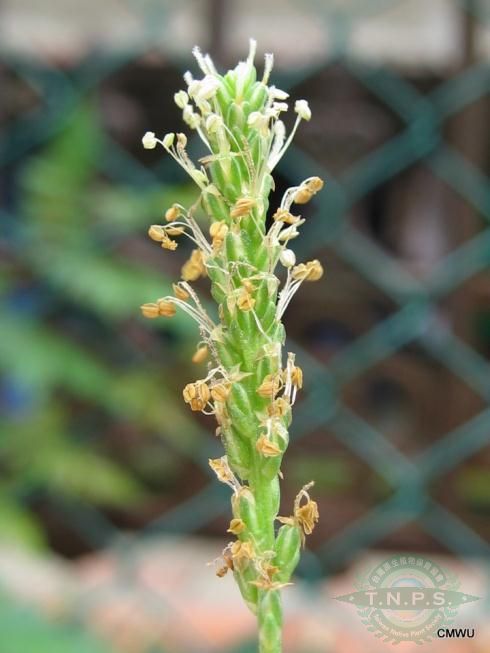 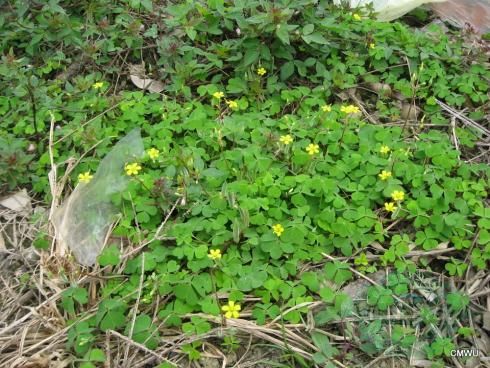 www.youtube.com/watch?v=Z_moEpKGtm0
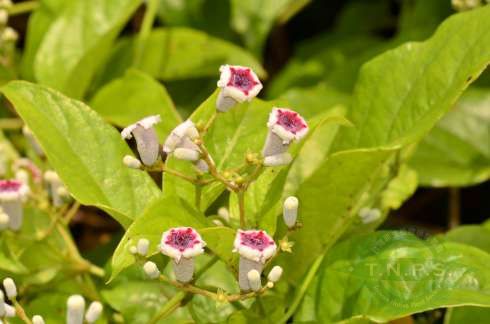 雞屎藤
                    
                          月桃
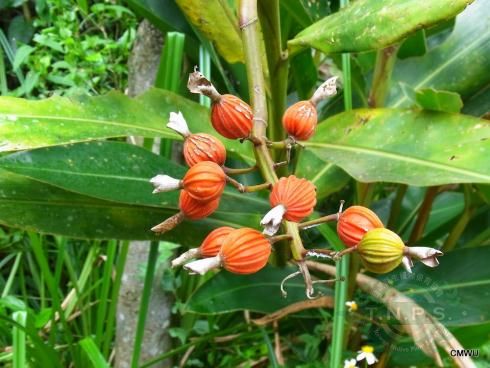 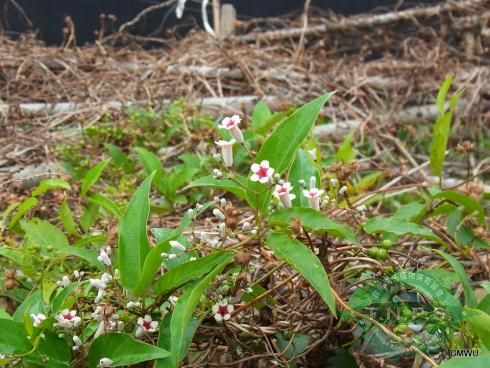 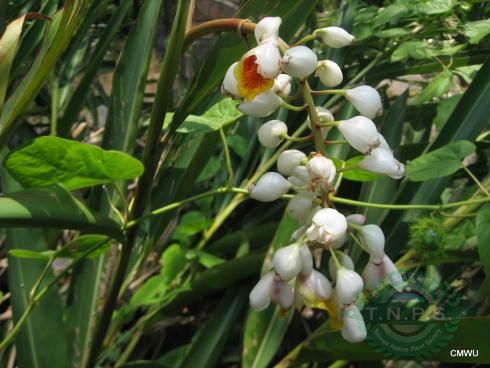 www.youtube.com/watch?v=uQoPSr4NZAE
玉山圓柏      玉山杜鵑      冷杉
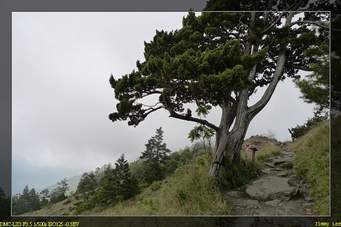 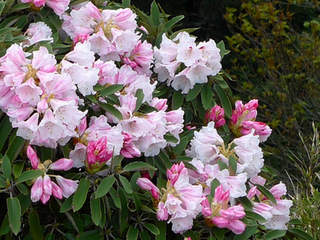 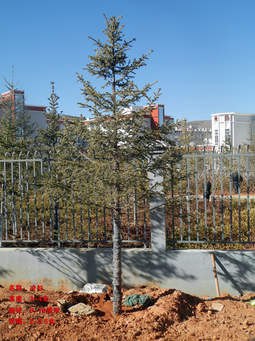 台灣石楠         雙花金絲桃
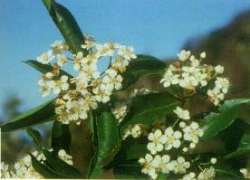 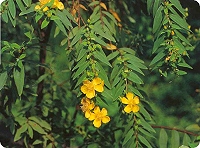 大王椰子         羊蹄甲       對面花
                                      -山石榴
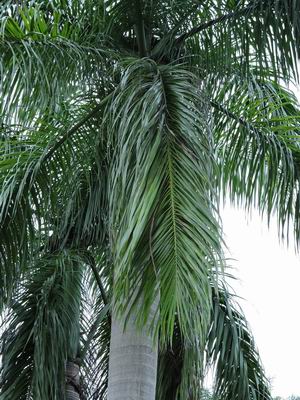 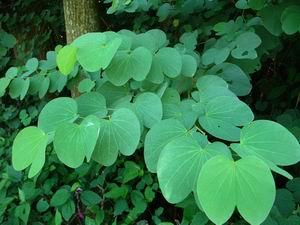 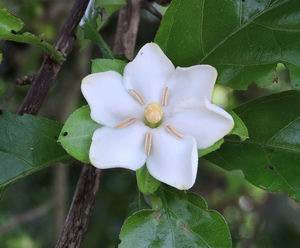 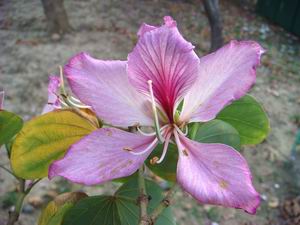 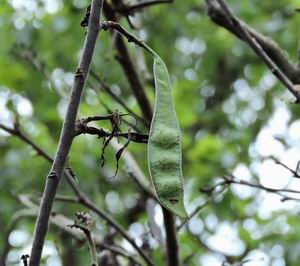 www.youtube.com/watch?v=9jy1lsE9HvI
榕樹               台灣欒樹
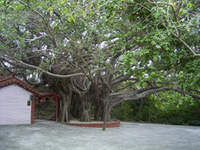 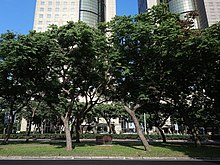 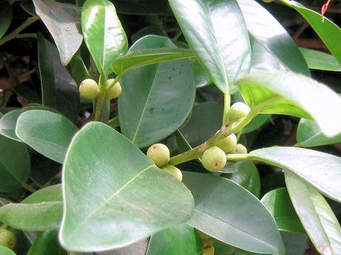 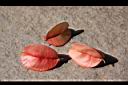 動物
七星瓢蟲    小白鷺   網紋招潮蟹
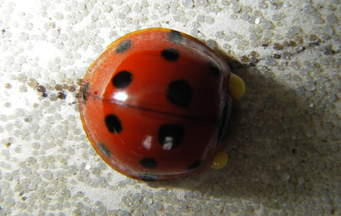 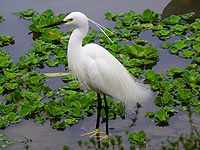 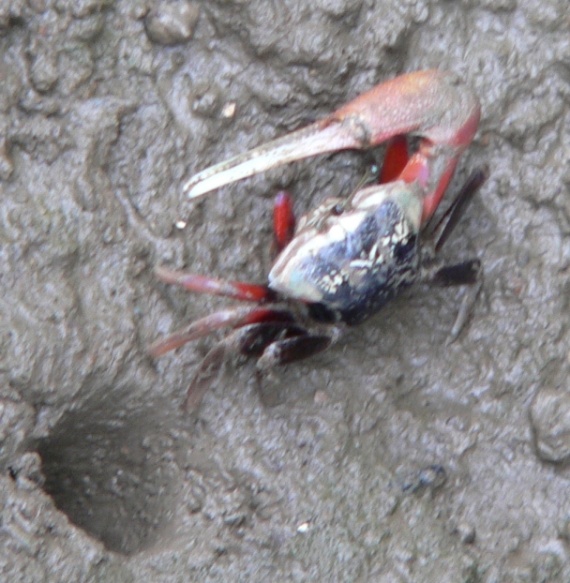 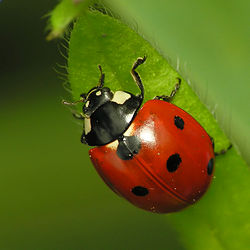 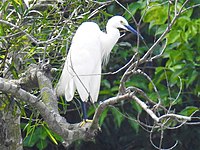 蓋斑鬥魚      穿山甲     翡翠樹蛙
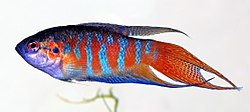 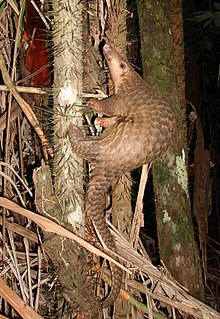 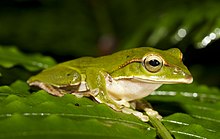 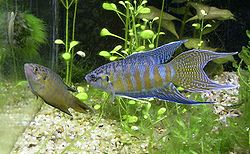 櫻花鉤吻鮭       台灣長鬚山羊
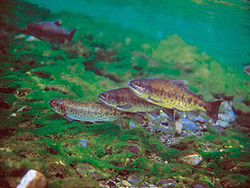 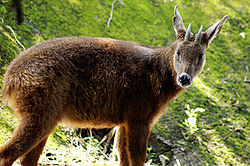 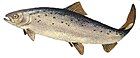 www.youtube.com/watch?v=UlqQDM9aFxw
台灣梅花鹿                台灣黑熊
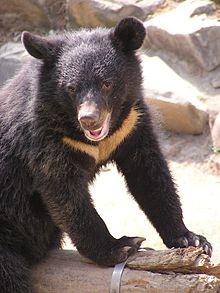 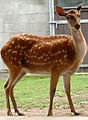 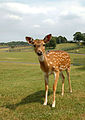 www.youtube.com/watch?v=KowqUt-AH6s
雪山草蜥


    台灣雲豹
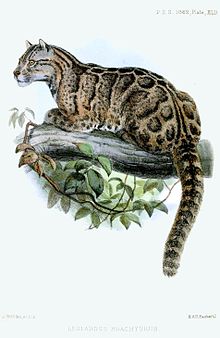 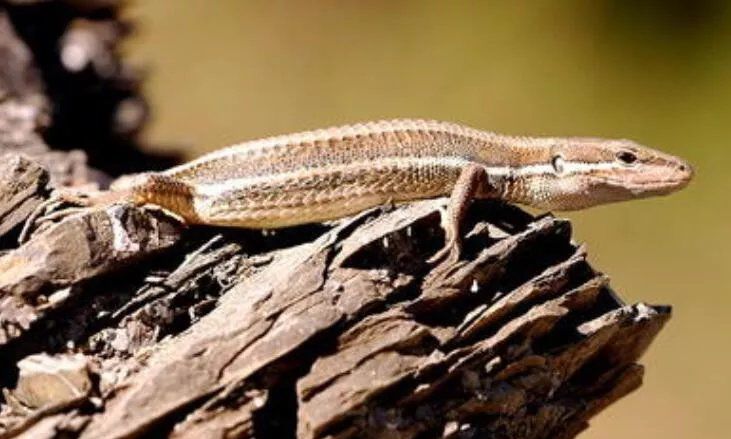 www.youtube.com/watch?v=dUdgXzoR4Yw
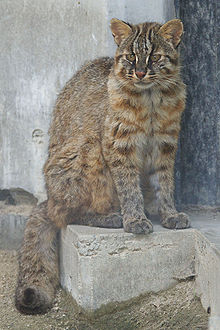 台灣水鹿

                  石虎
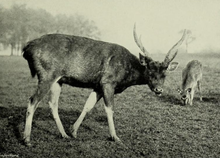 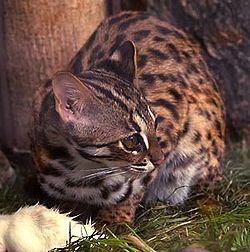 www.youtube.com/watch?v=08cnuOuCS48
帝雉       台灣山羌        台灣獼猴
       雄鳥

       
      
       雌鳥
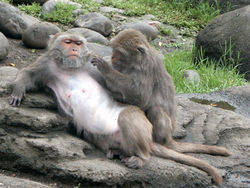 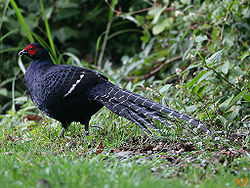 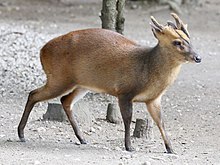 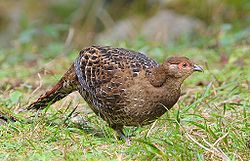 www.youtube.com/watch?v=kUppLS7yB0I
台灣山椒魚              黃山雀
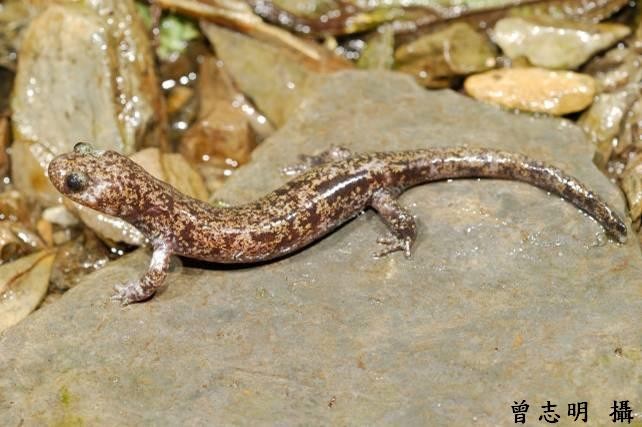 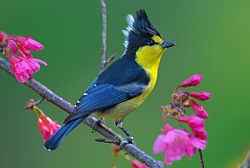 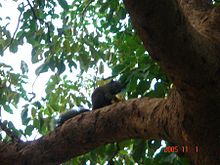 赤腹松鼠
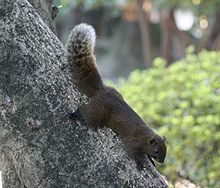 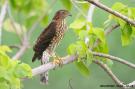 松雀鷹
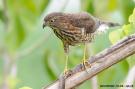 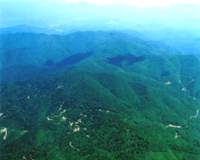 謝謝大家